Расскажи мне бурундук, Что ты прячешь, в свой сундук? Плюшки, сушки, калачи? Апельсины, куличи? Шоколадки, виноград? Накопил ты целый склад. Ну не хмурься, улыбнись! И со мною поделись.
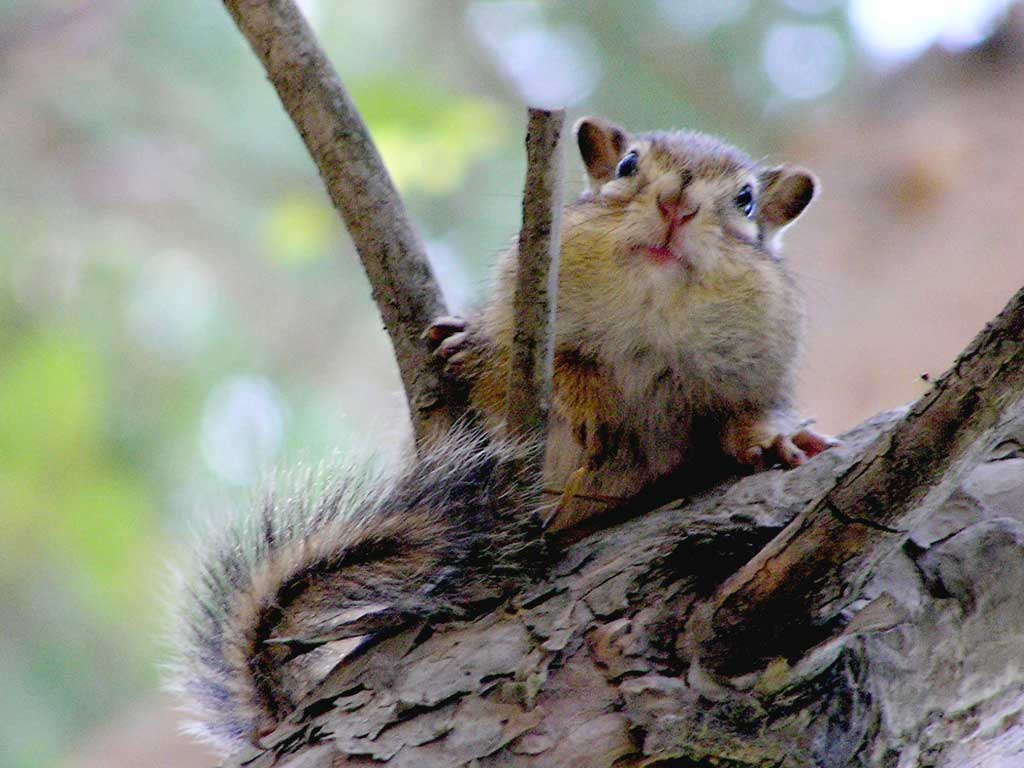 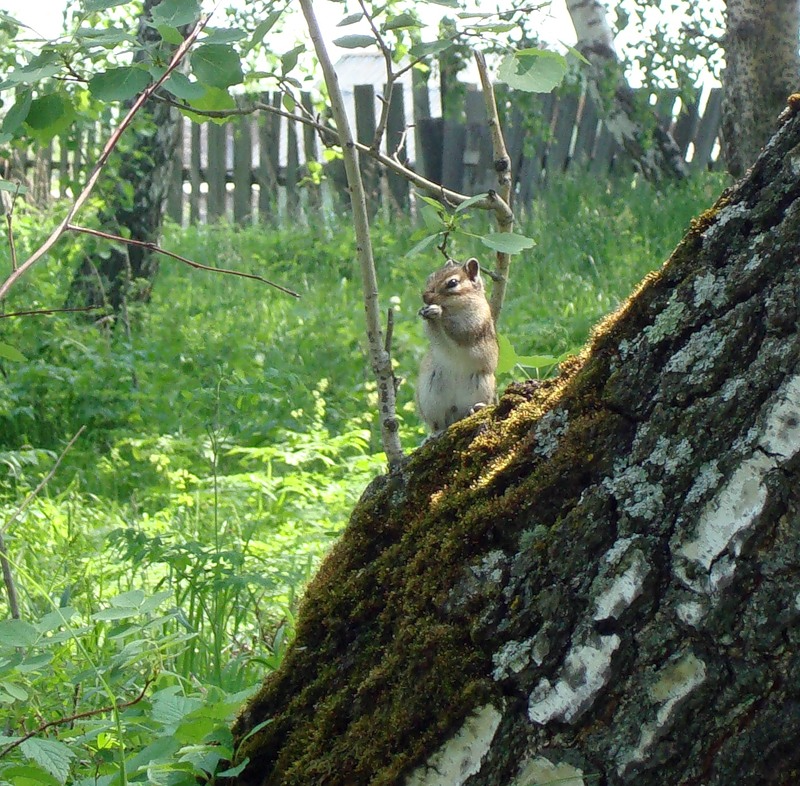 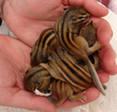 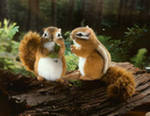 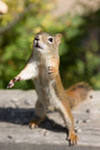 Сибирский или азиатскийбурундуки
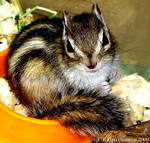 Восточноамериканский бурундук